Drama Department
Year 9 – ‘Surrealism and Physical Theatre’
Understanding Artaud
Understanding Dali and his Art
Challenge: Who is Artaud? What was he famous for?  What did his audiences’ think of his theatre? Read!!
Lesson 1: You Do:  Response to Dali’s paintings.
Reading and Retention
Homework Lesson 1: Can learn the definitions and spellings of the highlighted words.
1.

2.

3.

4.

5
https://www.bl.uk/20th-century-literature/articles/antonin-artaud-and-the-theatre-of-cruelty
Lesson 1: Do Now: (Change) Create a mind map to make a definition of Surrealism.
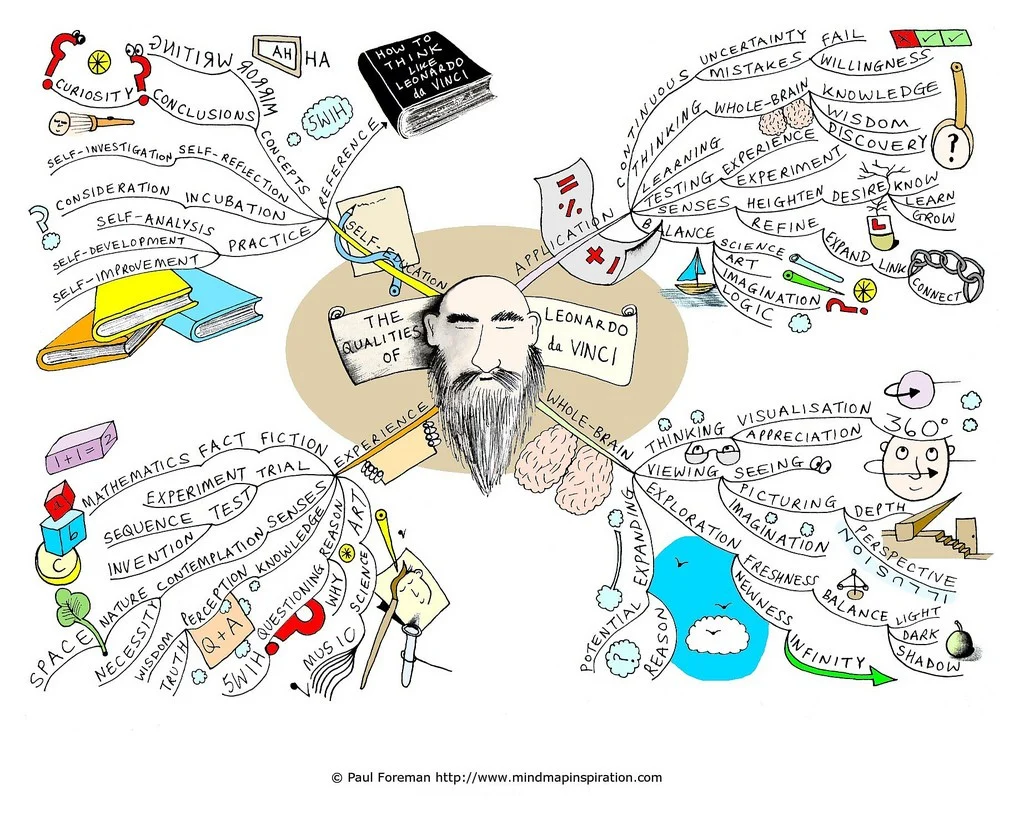 Lesson 4: Do Now (Change): Draw your own surreal Image.